Министерство образования РМ
Портфолио
Матюниной Екатерины Александровны
воспитателя МБДОУ 
«Ромодановский детский сад 
комбинированного вида»Ромодановского муниципального района Республики Мордовия
Дата рождения:  22.09.1993 г.
Профессиональное образование: 
Педагогическое образование, профиль образовательной программы: Право.  «Мордовский  государственный педагогический институт имени М. Е. Евсевьева» Регистрационный номер диплома- 1321
 Дата выдачи: 06 февраля 2016 года
Дополнительное образование: 
Педагог дополнительного образования  (инструментально- исполнительское искусство)», «Мордовский государственный педагогический университет имени М. Е. Евсевьева», диплом- 5295
Дата выдачи: 25 сентября 2021 г.
Профессиональная переподготовка:  
дошкольное образование , квалификация воспитатель. 
«Мордовский государственный педагогический университет имени М. Е. Евсевьева»
дата выдачи: 25 января 2022 г.
Стаж педагогической работы (по специальности): 2 года
Общий трудовой стаж:  7 лет
Занимаемая должность: воспитатель
Обобщенный  педагогический  опыт
Тема
«Создание условий раскрытия и развития творческого потенциала детей дошкольного возраста и формирование устойчивой мотивации к занятиям ритмикой, посредством применения основных педагогических технологий»
Ссылка:
https://upload2.schoolrm.ru/iblock/f73/f732e57b031d7c1d611a0516a20715e9/OPYT-88_.docx
1.Участие в инновационной (экспериментальной) деятельности
1. УРОВЕНЬ ДОШКОЛЬНОЙ ОБРАЗОВАТЕЛЬНОЙ ОРГАНИЗАЦИИ 
«Информатизация дошкольной образовательной организации как инструмент эффективного развития».
  Ссылки на подтверждающие документы: 
 https://upload2.schoolrm.ru/iblock/bf7/bf72c3605d168659378d57fbd3d19cc8/Prikaz-ob-organizatsii-innovatsionnoy-deyatelnosti-_Informatizatsiya_-2021g..pdf - Приказ от 30.08. 2021 г. № 70/3
 https://upload2.schoolrm.ru/iblock/f8b/f8b0af2bdf3b511729c3816e96e6a314/Prikaz2.jpg - Приказ от 31.08.2022г.№118
  - Результаты участия:
https://upload2.schoolrm.ru/iblock/c24/c246d5abea21c3824ecb5a6a44160e04/Interaktivnaya-igra-k-zanyatiyu-po-okruzhayushchemu-miru-dlya-vospitannikov-sredney-gruppy.pptx - Интерактивная игра к занятию по окружающему миру для среднего дошкольного возраста
 https://upload2.schoolrm.ru/iblock/422/42272daeba5a00af846834da76860191/Interaktivnaya-igra-k-zanyatiyu-po-FEMP-dlya-vospitannikov-starshey-gruppy.pptx - Интерактивная игра к занятию по ФЭМП для старшего дошкольного возраста
 https://upload2.schoolrm.ru/iblock/6e1/6e128742b5eb20a42b117e6fc35922c4/Obrazovatelnaya-afisha-_vystuplenie-dlya-pedagogov-DOO_.pptx - Консультация для педагогов ДОО «Образовательная афиша»
   2.  РОССИЙСКИЙ УРОВЕНЬ 
Пилотный проект «Раннее физическое развитие детей дошкольного возраста»
 Ссылки на подтверждающие документы: 
  https://upload2.schoolrm.ru/iblock/210/210d66c97c2e55148ec17de2a8121ca8/Prikaz.pdf - Приказ ФГБНУ «ИФВ РАО»
https://upload2.schoolrm.ru/iblock/185/185d98d7e40ca49ee4afce13e0f4080e/Prikaz-ob-uchastii-v-pilotnom-proekte.zip -  Приказ об участии в пилотном проекте «Раннее физическое развитие дошкольников»
  - Результаты участия:
 https://upload2.schoolrm.ru/iblock/a3b/a3b50d9e05ba9cabd5a0b08541bc2368/Rol-muzyki-v-formirovanii-osnovnykh-dvigatelnykh-navykov-u-detey-starshego-doshkolnogo-vozrasta.pptx -  Консультация для педагогов ДОО «Роль музыки в формировании основных двигательных навыков у детей старшего дошкольного возраста»
3. Наличие публикаций
Публикации на сайтах, порталах сети интернет
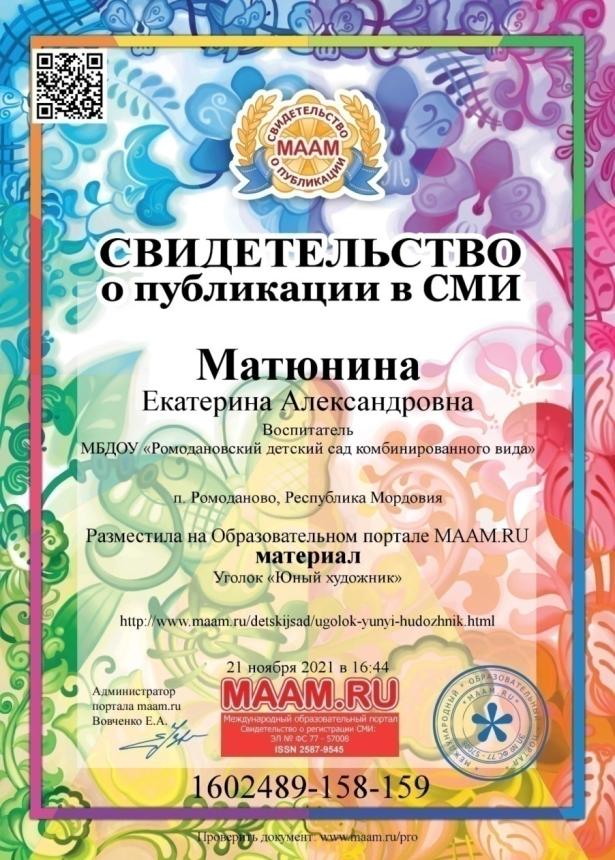 4. Результаты участия воспитанников в конкурсах, выставках, турнирах, соревнованиях, акциях, фестивалях
Заочные/дистанционные мероприятия в сети «Интернет»
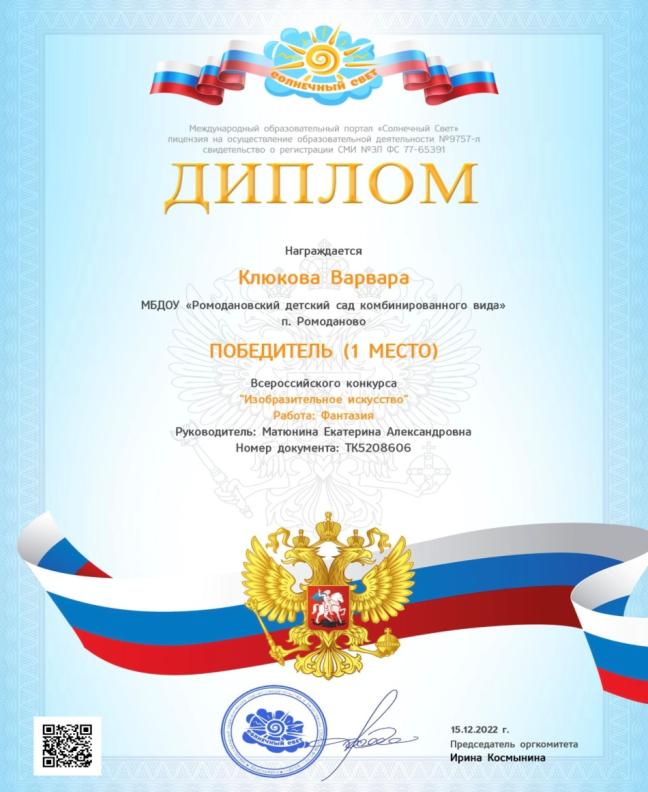 Муниципальный уровень
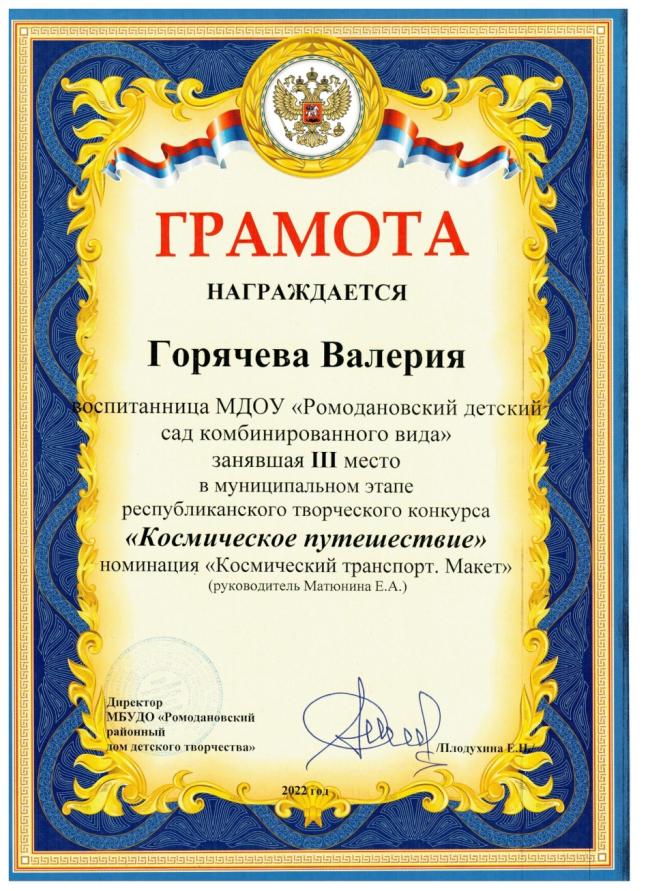 6. Выступления на заседаниях методических советов, научно-практических конференциях, педагогических чтениях, семинарах, секциях, форумах, радиопередачах (очно)
Уровень образовательной организации
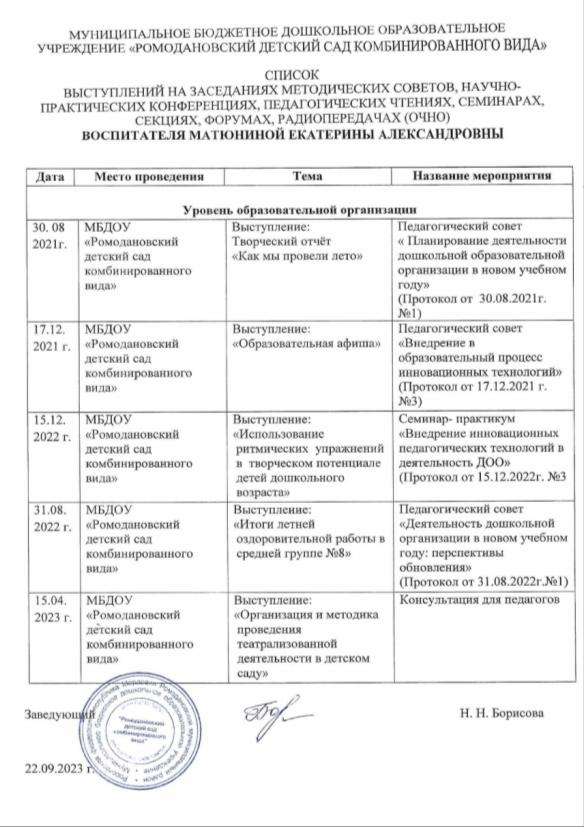 Муниципальный уровень
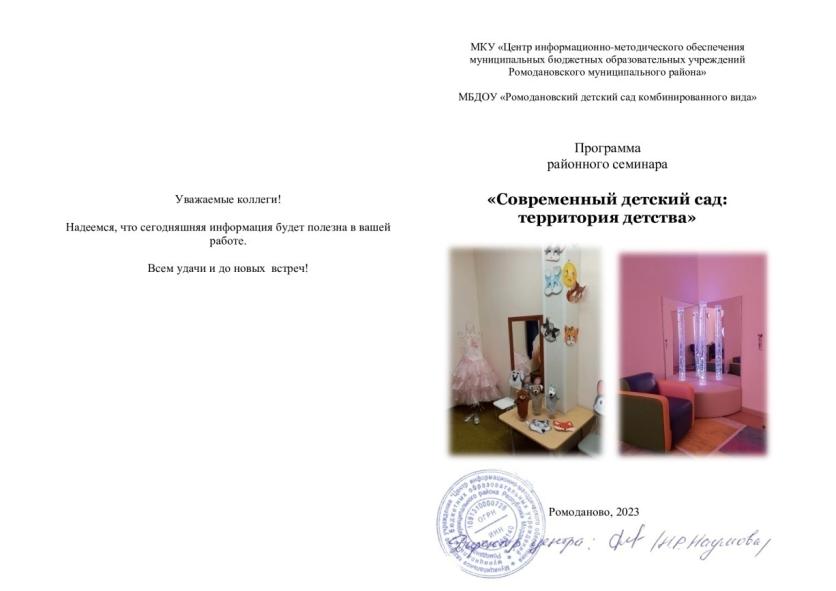 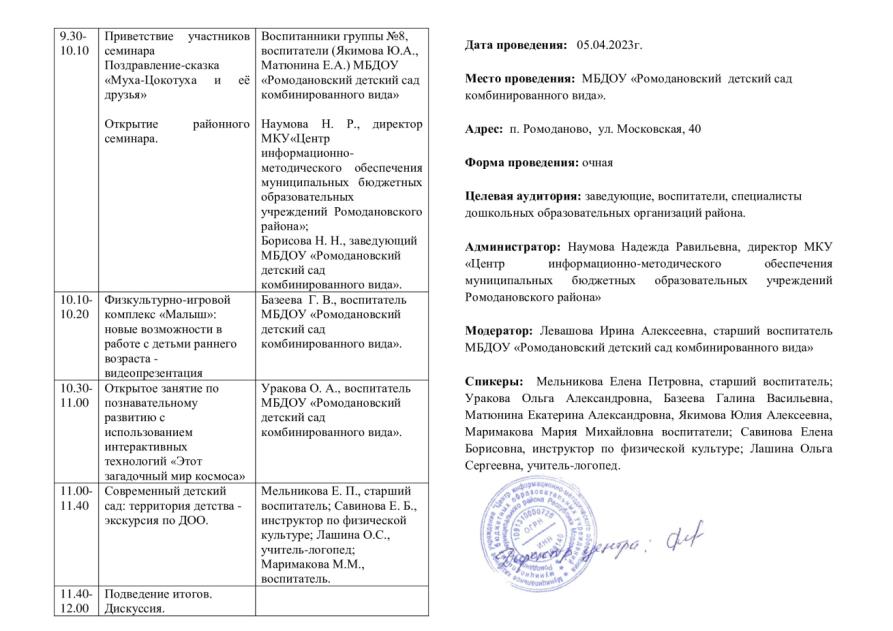 7. Проведение открытых занятий, 
мастер классов, мероприятий
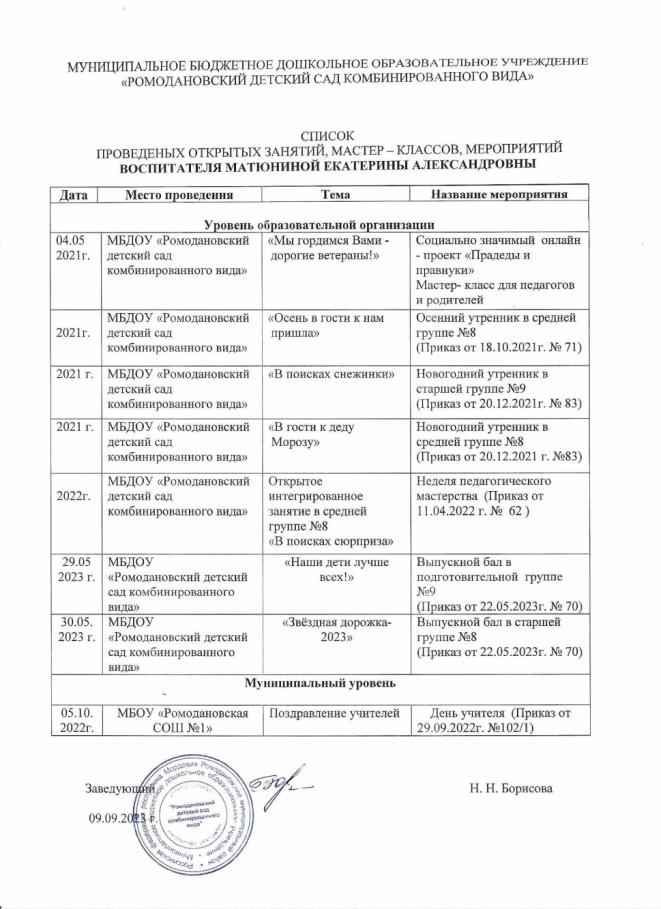 8. Экспертная деятельность
Интернет
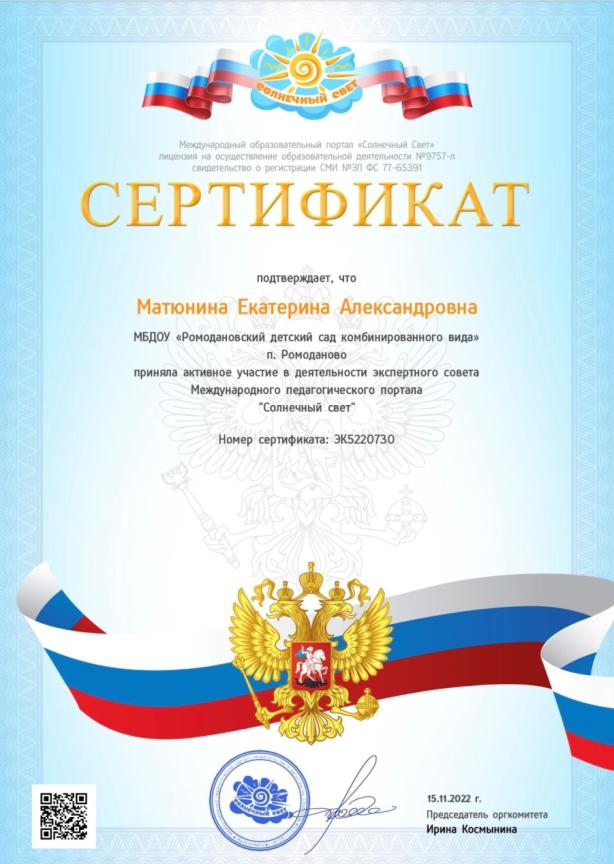 9. Общественно- педагогическая активность педагога : 
участие в комиссиях, педагогических сообществах, 
в жюри конкурсов
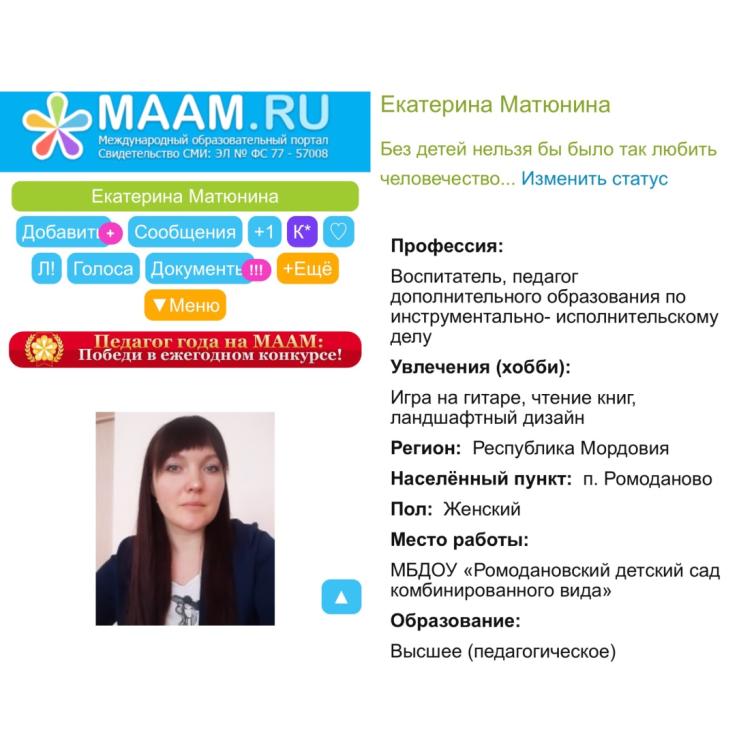 https://www.maam.ru/users/2558374
УЧАСТИЕ В ЖЮРИ
Интернет
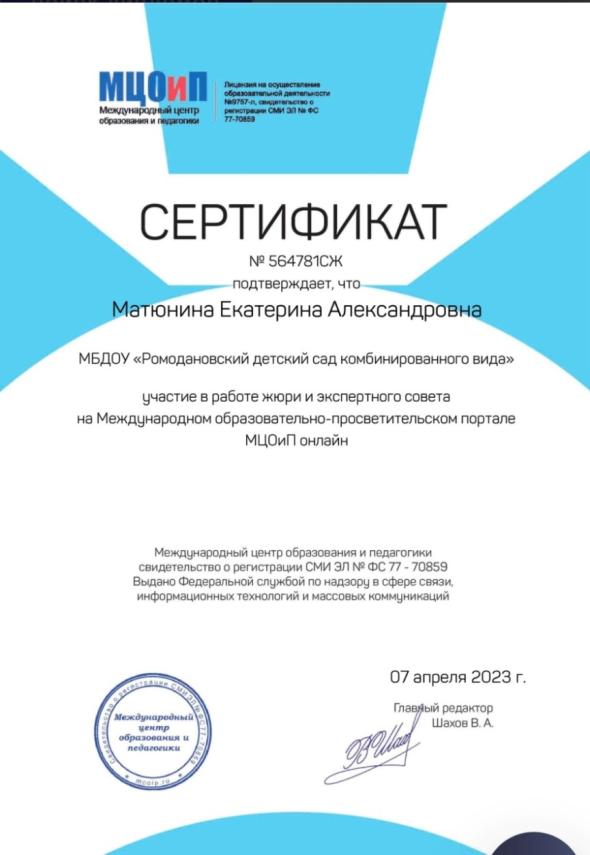 Статья в районной газете «Победа»
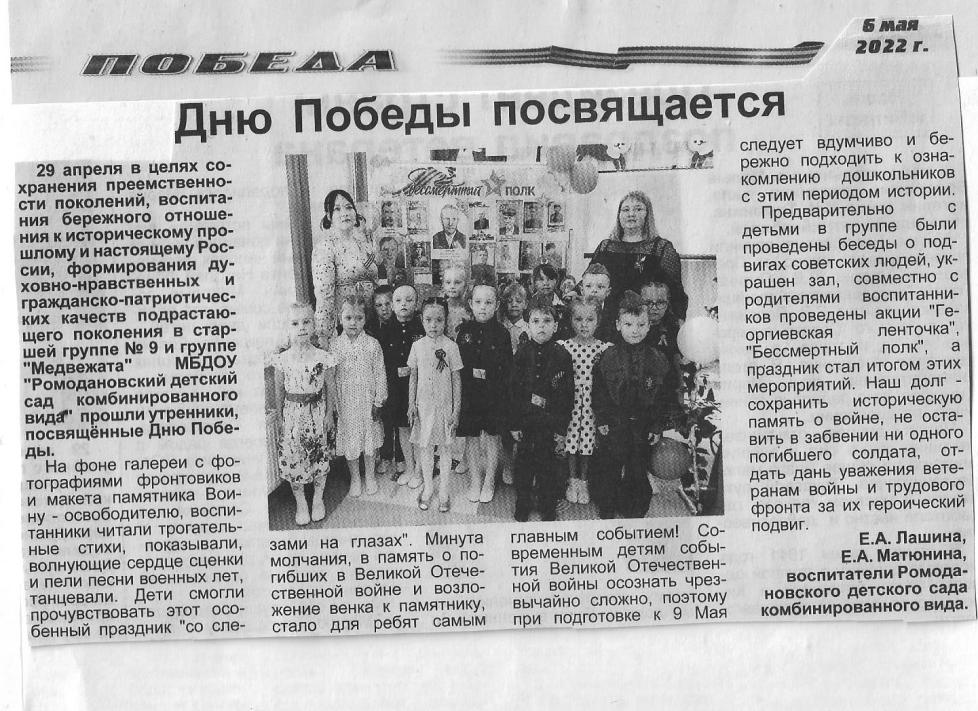 Республиканский уровень
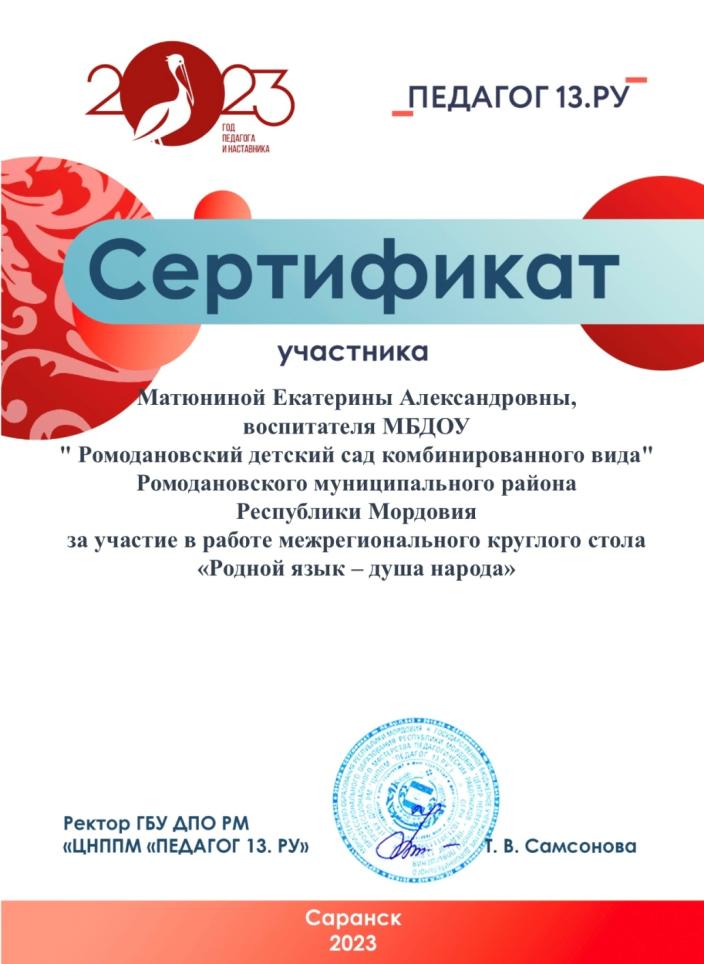 Всероссийский уровень
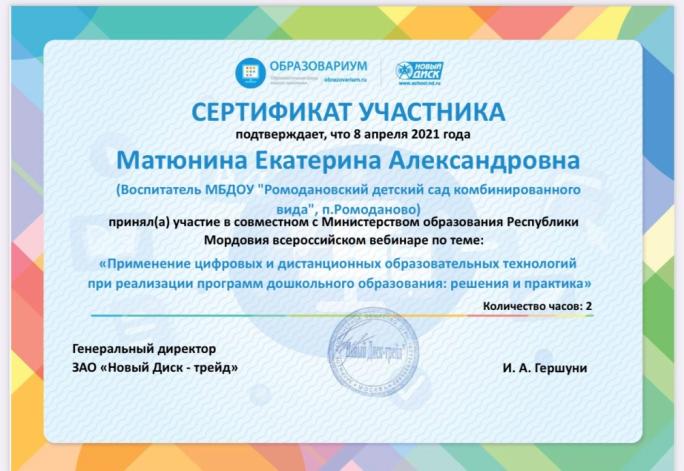 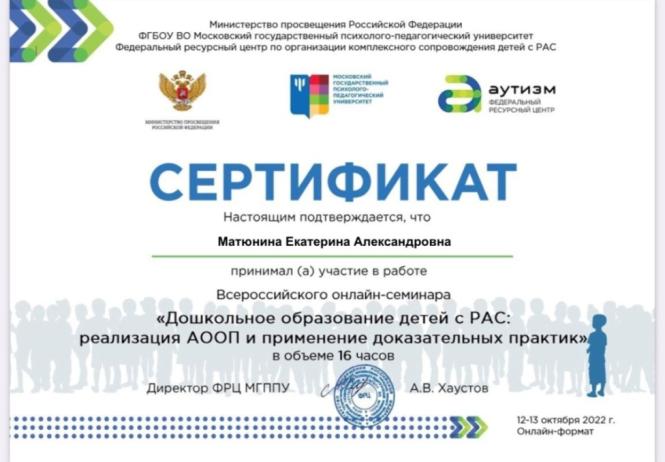 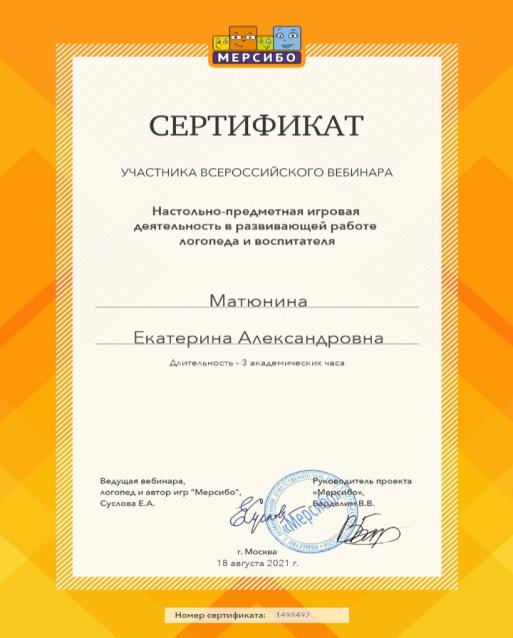 10. Позитивные результаты работы 
с воспитанниками
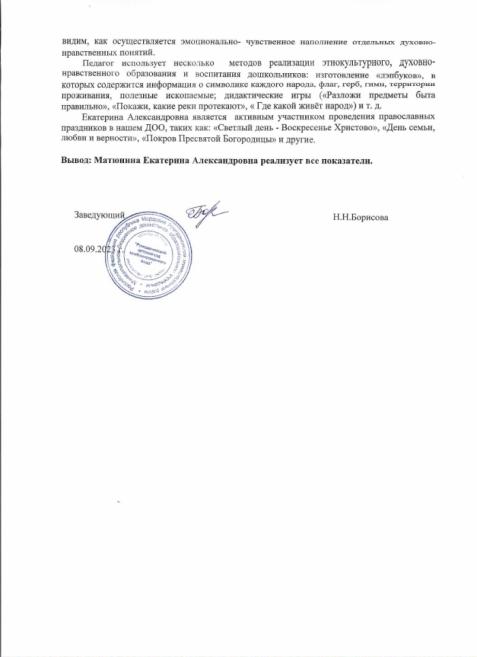 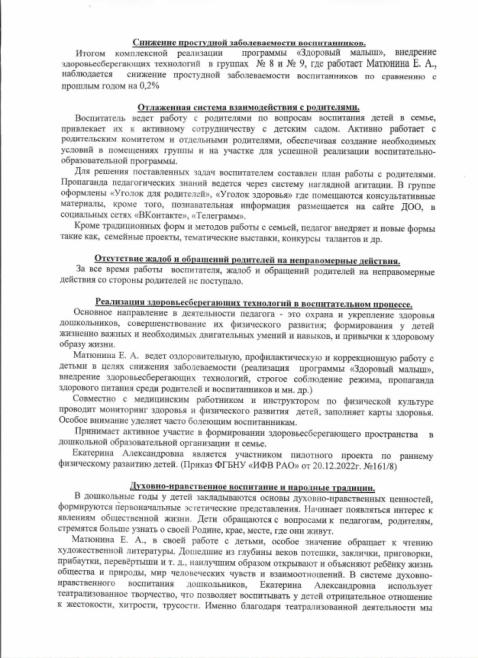 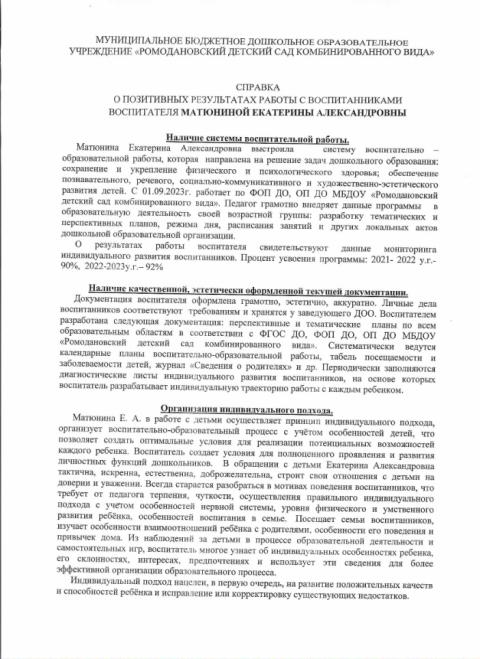 11. Качество взаимодействия с родителями
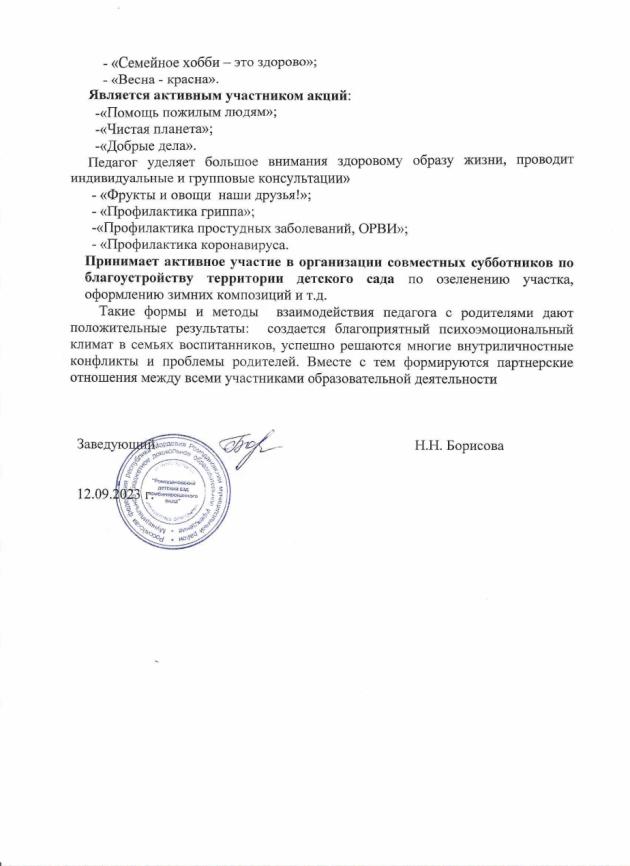 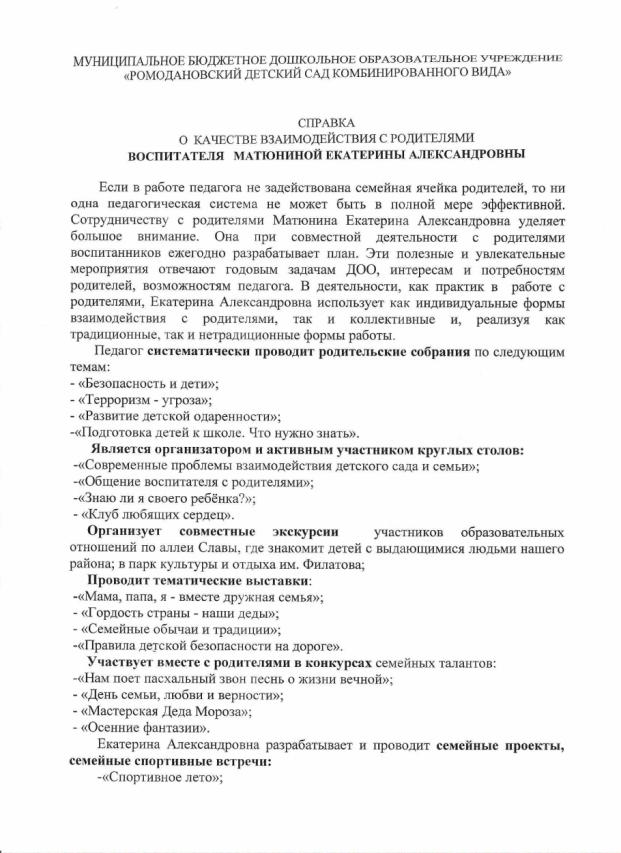 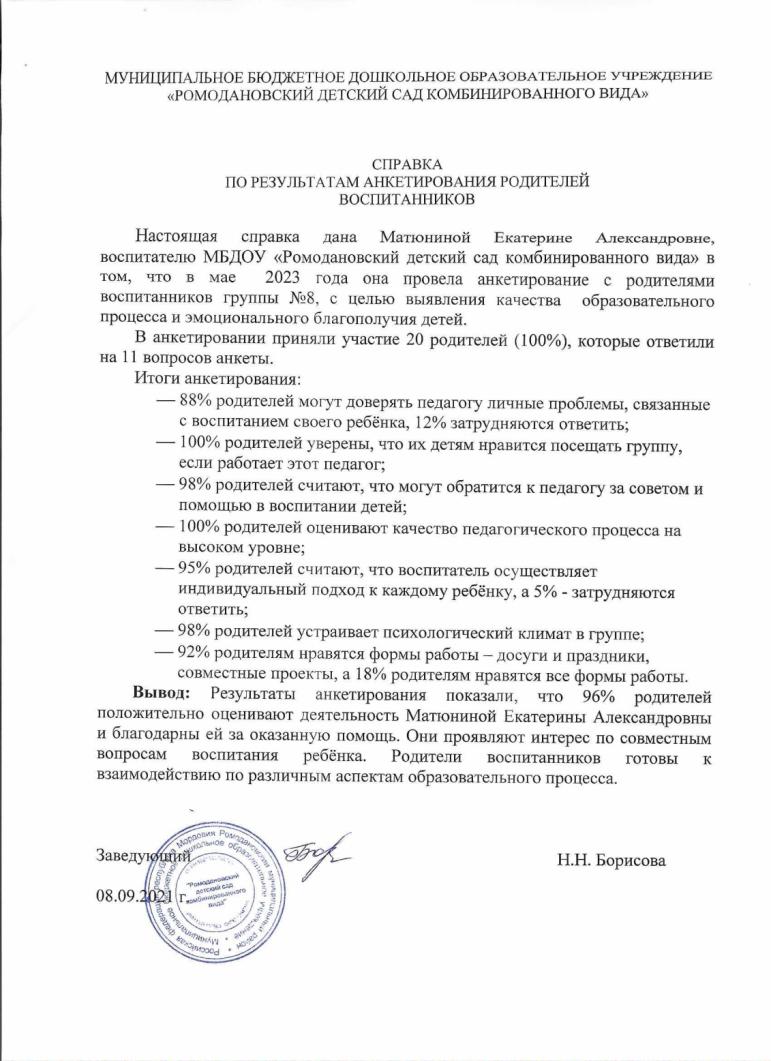 12. Работа с детьми 
из социально- неблагополучных семей
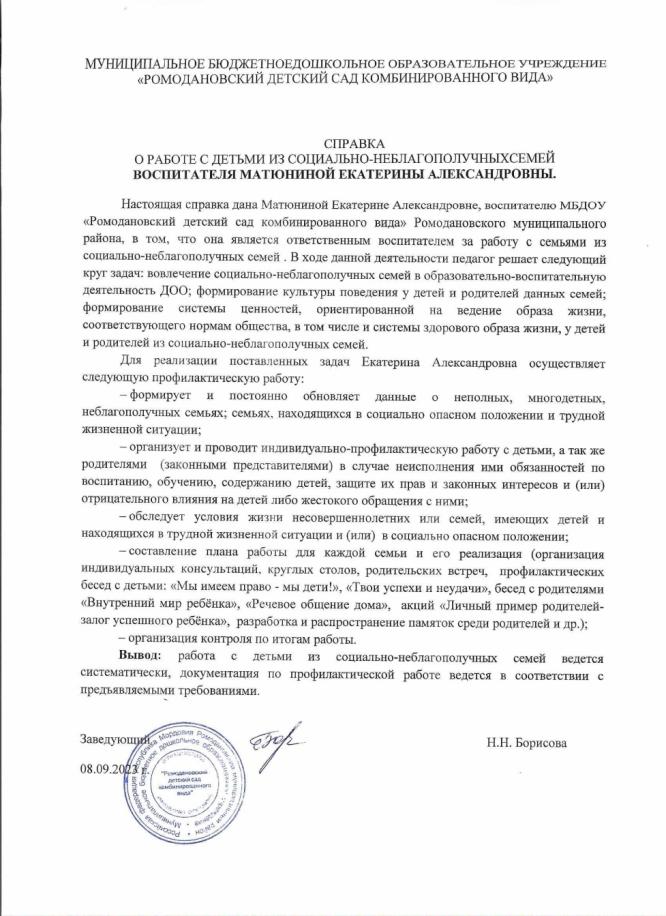 13.  Участие педагога 
в профессиональных конкурсах
Победы в конкурсах на портале в сети интернет
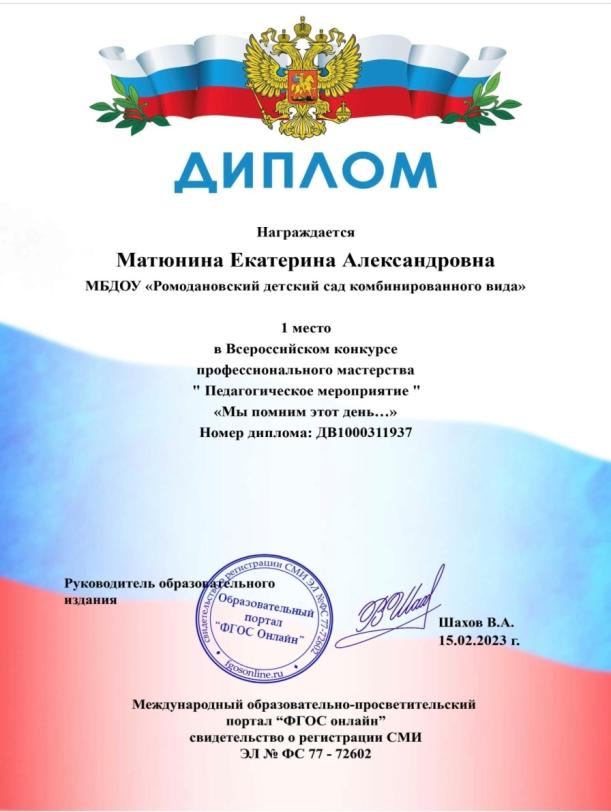 14. Награды и поощрения
Поощрения с сайтов и порталов сети интернет
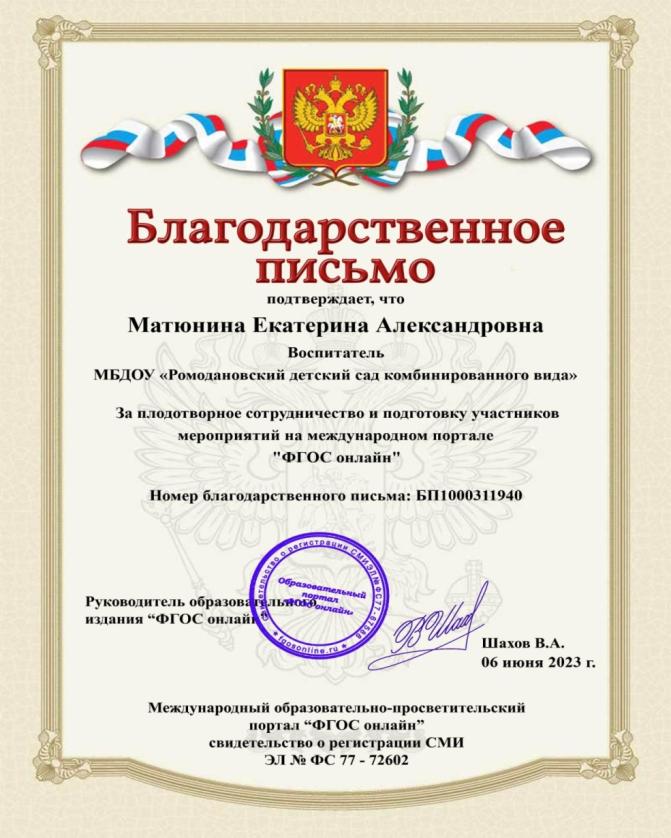 Муниципальный уровень
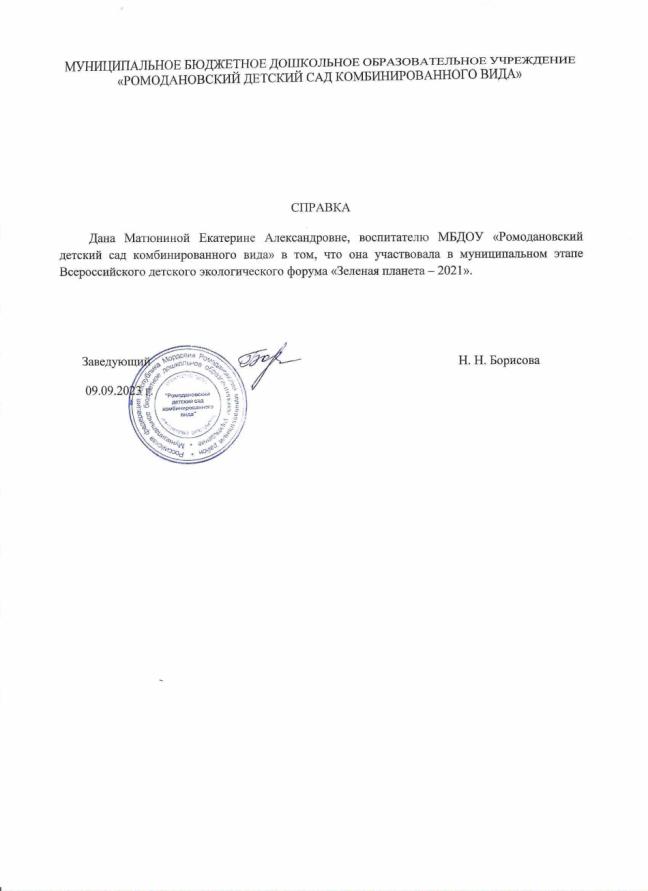 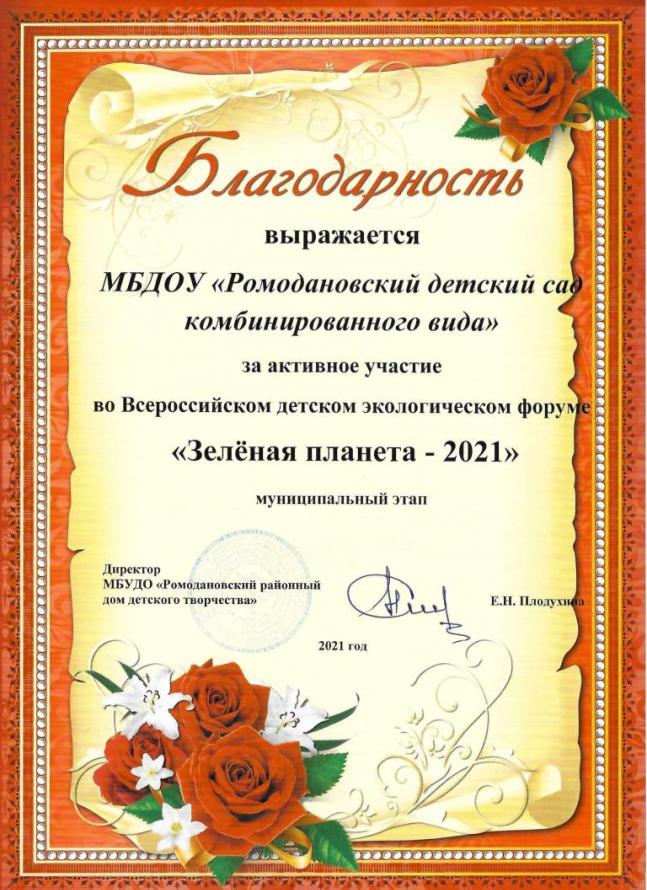